E n g l i s h& Language ARts
2017-2018
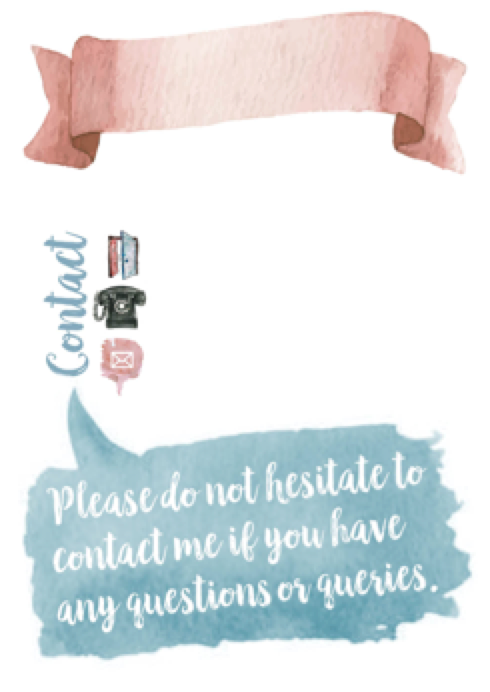 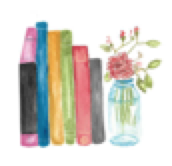 Class Syllabus
with
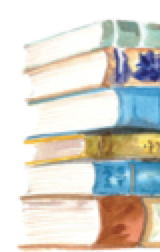 6th Grade English and Language arts, ELA, is a course designed to help students gain knowledge through writing, speaking and study. Students will be engaged readers, listeners, and writers throughout this course. The students will incorporate technology and learn new vocabulary pertaining to Literature.
Mrs. Krei
Conference Time:12:44-1:30
Email: akrei@usd404.org
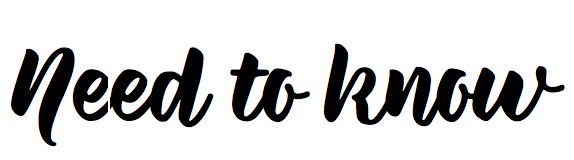 Major Topics
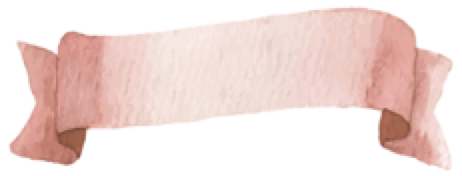 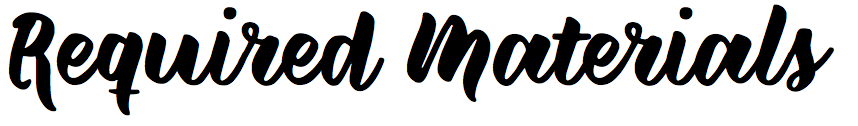 1- 1 inch 3 ring binder 
1 package of loose leaf paper
Pencil with Eraser
1- 2 pocket folder with 3 hole punches
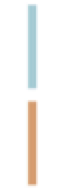 Making Inferences
Writing a Narrative andInformative/Explanatory text
Present Information to an audience
English Grammar and Usage
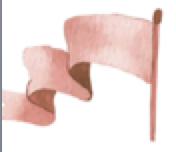 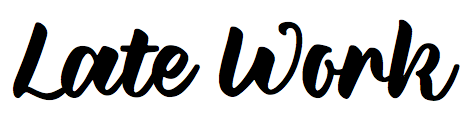 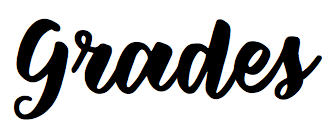 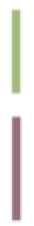 Grades will be determined on a total points basis from the following items: daily work, quizzes, test, homework, projects, etc. It is expected that all students turn in their work completed and on the due date. If not, the procedure set forth in the ZAP program will be followed.
A    90 to 100%   	
B    80 to 89%   	
C    70 to 79%   
D    60 to 69%   	
F      0 to 59%
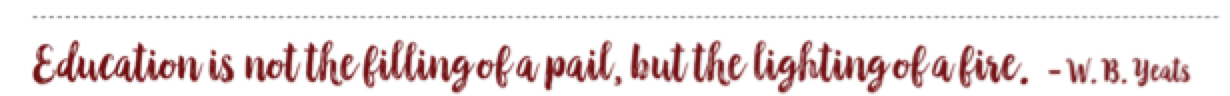 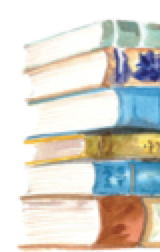 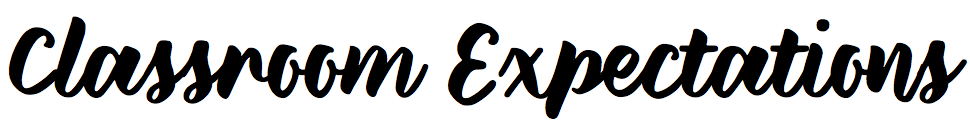 Be Responsible: 
Come to class prepared
Complete and turn in homework
Come to class on time	
Study regularly
Clean up after yourself

Be Respectful: 
Treat others as you would   want to be treated
Take care of classroom and personal materials
Take care of the laptops
 






Be Safe:
Keep your hands to yourself
No running
No pushing students out the door
Be aware of personal space


Be Kind: 
Offer help when needed
Say “Please” and “Thank You”
Support classmates
Ask questions when you don’t understand
Classroom Guidelines
No talking when someone else is!
No disrespect!
No calling out!
No put downs!
No food, candy/gum or drink! (If you have a water bottle it’s ok!)
No Bags/Backpacks in classroom!
Extra Credit
Students will all have the same opportunity to earn extra credit this semester. 
In my room on the board by my desk is a “Boggle” game, this is a fun way to earn EC each quarter.
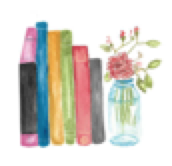 Looking forward to this year!